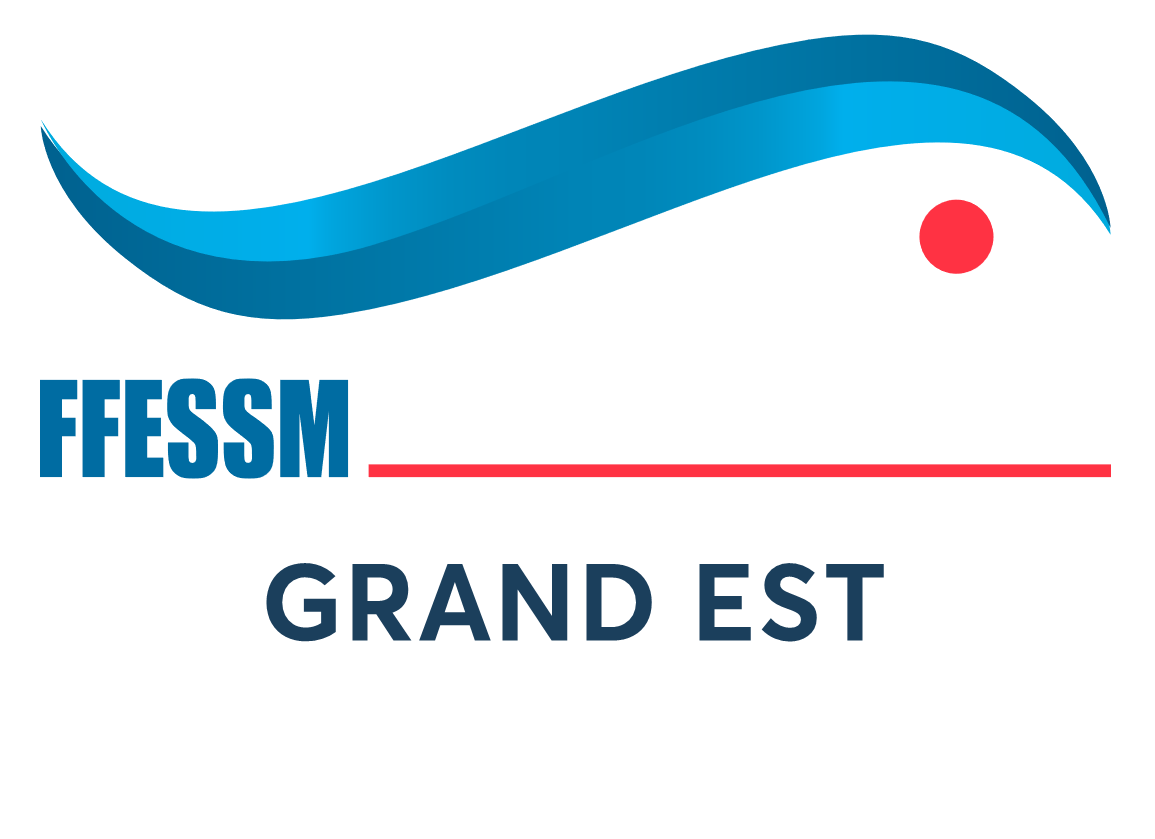 USINE A signature
Créez vos SIGNATUREs avec un outil que vous maîtrisez : PowerPoint !

Amicalement

Michel Lambinet
Mars 2021
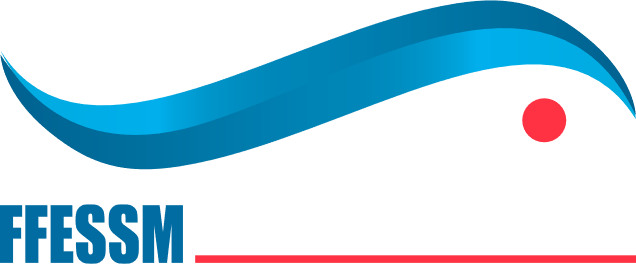 Michel Lambinet
Vice-Président
Fédération Française d’Étude et de Sports Sous-Marins
Comité Régional Grand EST
Comité régional
GRAND EST
+33 (0)6 08 64 85 07
m.
5 rue Edouard Herriot – 67600 Sélestat
a.
michel.lambinet@free.fr
IMMERSION
& EMOTION
w.
www.ffessmest.fr    e.
ComiteEst.Ecolefrancaiseplongee
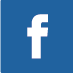 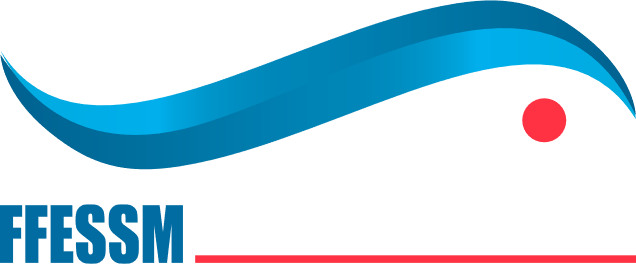 Thomas Anth
Président
Fédération Française d’Étude et de Sports Sous-Marins
Comité Départemental du Bas-Rhin
Comité départemental
BAS-RHIN │ 67
p.
06 09 92 36 43
19 rue du Chemin de Fer – 67460 Souffelweyersheim
a.
IMMERSION
& EMOTION
thomasanth@icloud.com
w.
www.ffessm67.fr
codep67ffessm
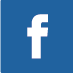 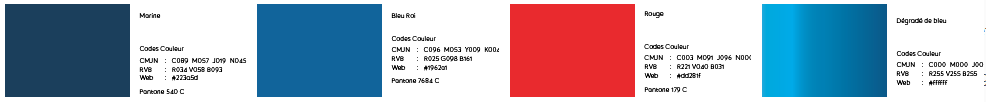 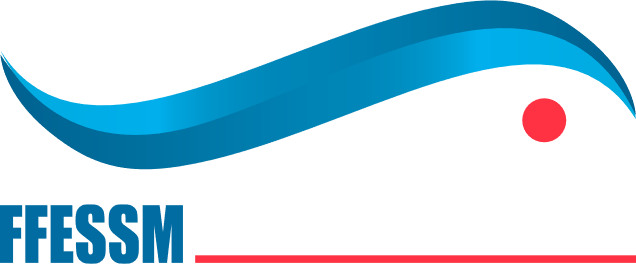 Prénom Nom
Fonction
Comité Régional Grand EST
Fédération Française d’Étude et de Sports Sous-Marins
Comité régional
PHOTO-VIDEO
p.
+33 (0)6 00 00 00 00
m.
06 00 00 00 00
24, quai de Rive-Neuve – 13007 Marseille, France
a.
SOUS-MARINE
exemple@ffessm.fr
w.
www.ffessmest.fr    e.
GRAND EST
ComiteEst.Ecolefrancaiseplongee
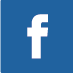 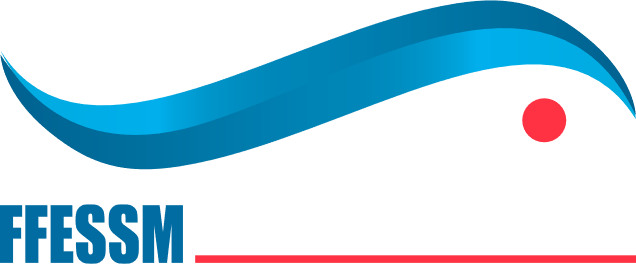 Prénom Nom
Fonction
Comité Régional Grand EST
Fédération Française d’Étude et de Sports Sous-Marins
Comité régional
GRAND EST
p.
+33 (0)6 00 00 00 00
m.
06 00 00 00 00
24, quai de Rive-Neuve – 13007 Marseille, France
a.
PHOTO-VIDEO
exemple@ffessm.fr
w.
www.ffessmest.fr    e.
SOUS-MARINE
ComiteEst.Ecolefrancaiseplongee
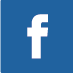 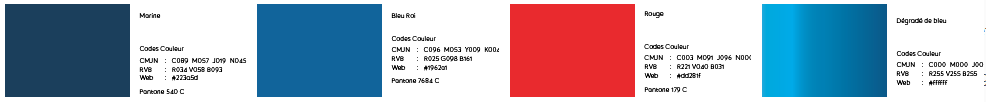 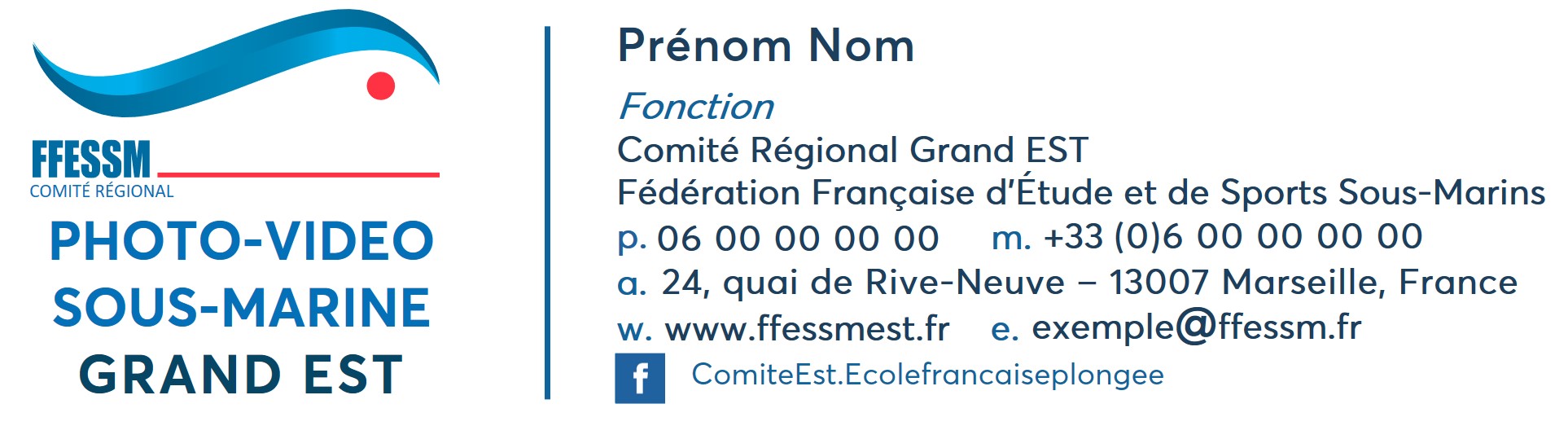 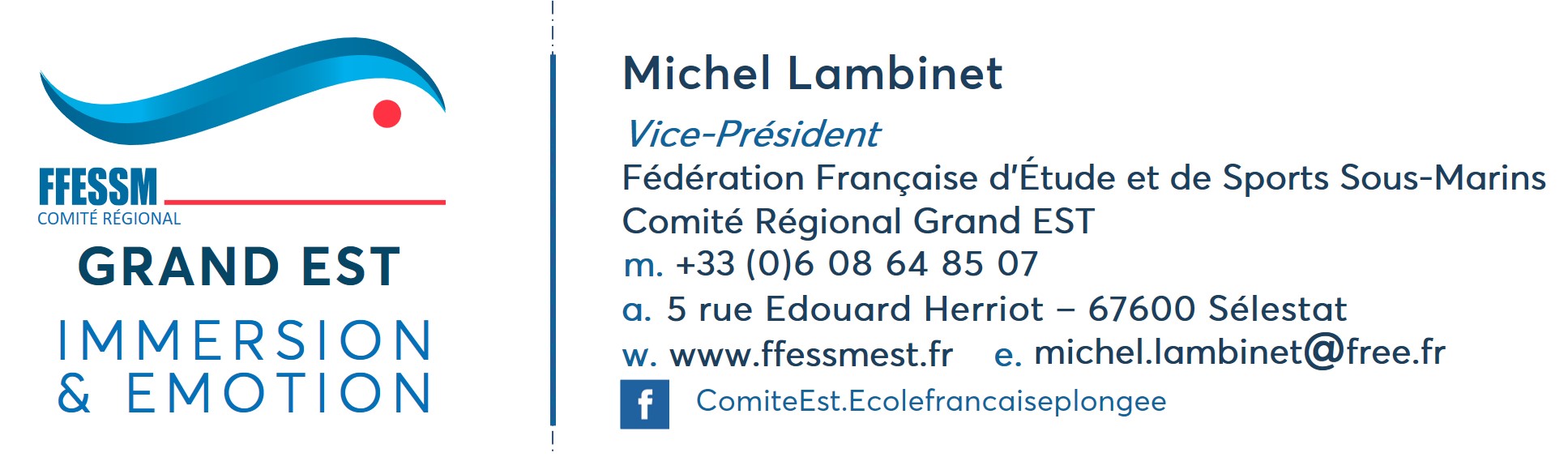